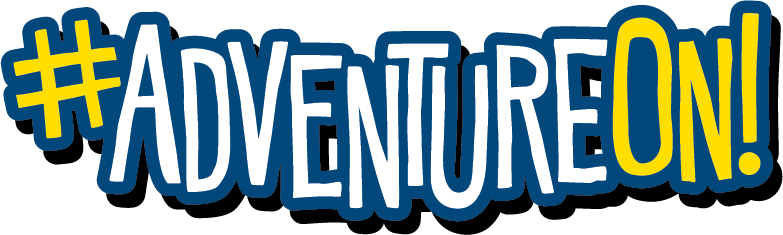 2024 Fall Recruitment
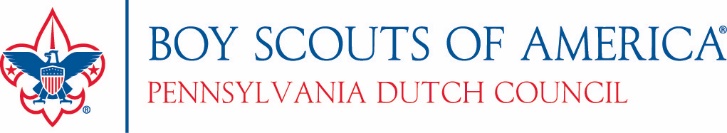 2024 Fall Recruitment
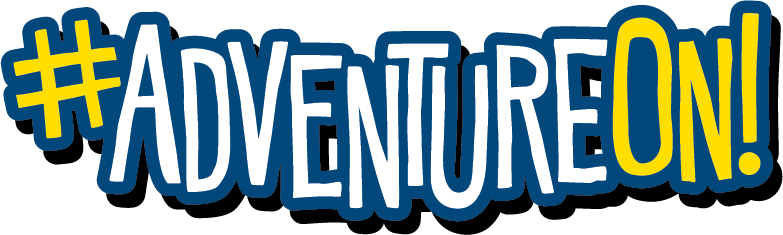 AGENDA

Introduction
Council Social Media Campaign
Cub Recruiting Incentive Plan
Resources and where to find them
Best Practices – What are your success stories
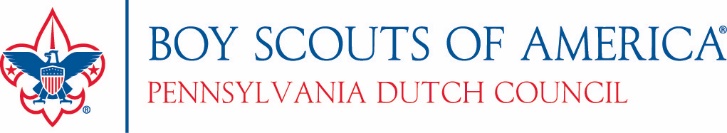 2024 Fall Recruitment
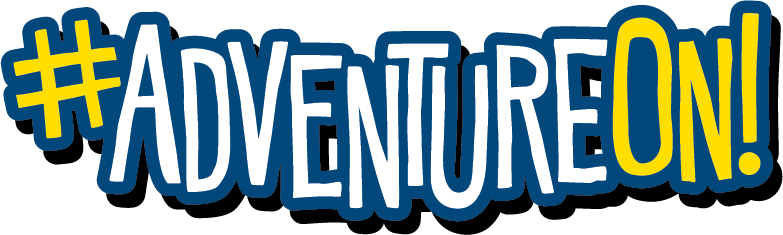 Council Social Media Campaign
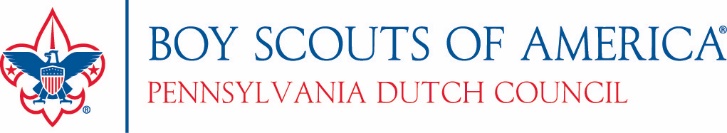 2024 Fall Recruitment
Social Media Campaign
Campaign runs from 3rd week in August to 2nd week in October

The Council has developed social media adds that will be running on Facebook and other platforms

How units can support and capitalize on campaign
Post provided content on unit’s public Facebook page
Share from Council Facebook page
Use file found under incentive program
Need leaders and parents to like and share the posts
Super Supporters!  Add personal testimonial in comments
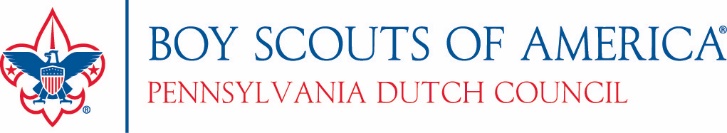 2024 Fall Recruitment
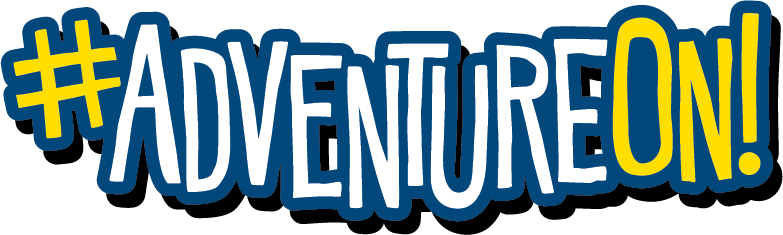 Cub Unit 
Incentive Plan
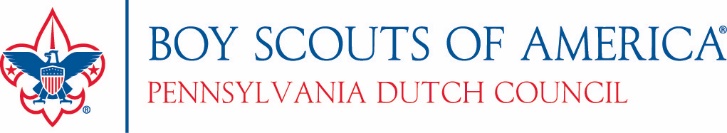 2024 Fall Recruitment
Unit Incentive Plan
Develop a Unit Annual Program Calendar prior to recruitment night.

Update Unit Be A Scout pin with online applications enabled.

Geofence a sign-up night by Oct 15, 2024 & turn in applications within 1 week of event.

Share Council provided content on your public Facebook page, at least 2 posts.

Follow up on all BeAScout leads and applications within 5 days.

Each unit achieving the five steps will receive a $100 Scout Store credit to use for products
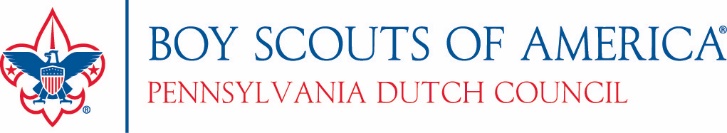 2024 Fall Recruitment
Develop an Annual Program Calendar
Have available to hand out to your prospective parents at your open recruiting event.

Parents want to be able to plan ahead and need to know when your events are and where they are being held.

Hold an Annual Pack Program Meeting
Cubmaster, Committee Chair & Den leaders, at a minimum
Plan out next 12 months of pack meetings
Include things like Summer Camp, Blue and Gold Banquets, Pine Wood Derby Etc.

Attending Roundtables is a way to find out what other units are doing, and Google is a great resource for more ideas.
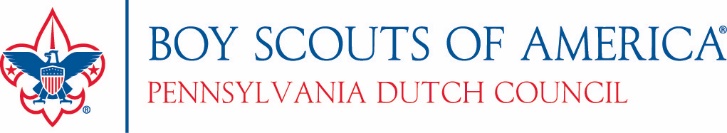 2024 Fall Recruitment
Update Unit BeAScout pin
Update your Units Pin – my.Scouting.org/Organization Manager

Ensure Unit leadership & Key Delegates are correct

Verify All Contact information is correct

Turn on ‘Allow People to Apply Online’, https://www.scouting.org/resources/online-registration/

Monitor and Reply to ALL inquiries within 1-2 days!!!

Consider setting up Auto Reply features
Fee email for new applicants
Welcome email for new registrations
NOT for inquiries
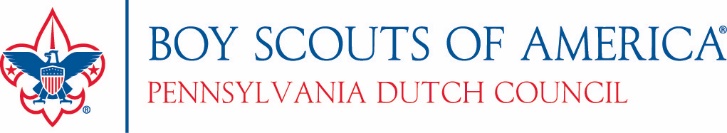 2024 Fall Recruitment
Hold a Sign-Up Night
Select a location that parents will feel comfortable going to:
Schools are best if available
No school access, try a near by public park
Churches, even parking lots will do

Leave the full uniforms at home.  They can intimidate new parents.

Have applications available for parents to complete right there. Set up ability to take payment at the event.
Have unit QR code or computers available for on-the-spot online registration.
QR code is available in my.Scouting/Invitation Manager.


Have a plan for the event. https://scoutingwire.org/marketing-and-membership-hub/unit-recruiting/sign-up-night-unit-playbook/
Potential kids and their parents need to feel welcomed
Have activities for kids to enjoy
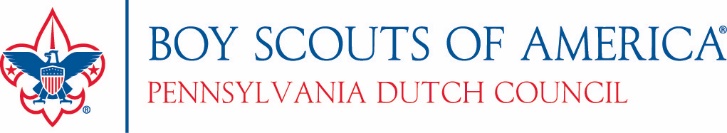 2024 Fall Recruitment
Hold a Sign-Up Night
Reach out to your District Executive for Council to GeoFence your event on Facebook.

Promote, promote, promote

Use council supplied flyers, posters and yard signs

Hand out bookmarks to school and local libraries

Use peer to peer cards for youth to invite friends to event

Check out resources at https://www.scouting.org/recruitment/
Photos, flyers, brochures
Unit social media planning tools
Webinars on recruiting
Check out resources at http://padutchbsa.org/recruitment/
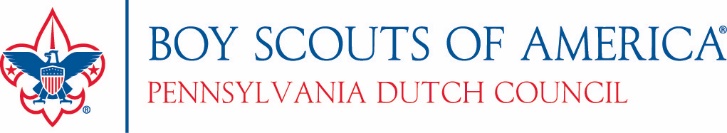 2024 Fall Recruitment
Get the most out of unit’s Facebook page
Boost events, promote fundraisers, brag about your pack and spread the word about scouting and increase membership.

Post/Share content provided on Council Website prior to and after your recruiting night.

Regularly post content on your page.  Share posts from Council FB page or other Scouting FB pages.

Post pictures and event, not names on your public page.

Ask parents to like and share your posts.
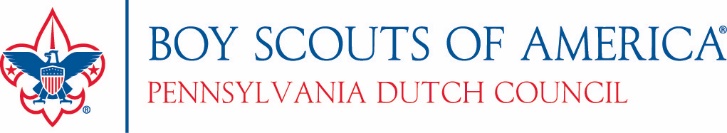 2024 Fall Recruitment
RESOURCES
Council provided Materials
Yard signs
Posters
Flyers
Peer to Peer cards
Bookmarks
Facebook content
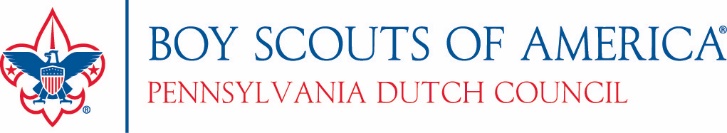 2024 Fall Recruitment
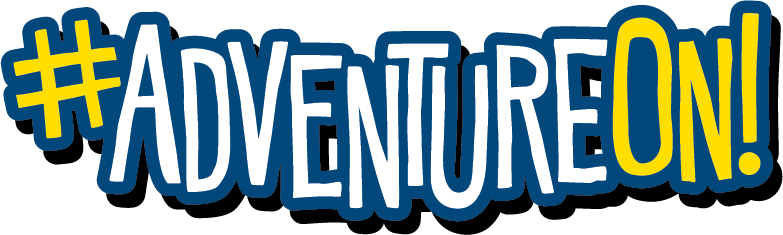 Resources to help your pack grow
PA Dutch Recruitment Toolbox http://padutchbsa.org/recruitment/
Campaign kit for units
Joining event plan
Sign Up Night unit playbook
Social Media Recruitment Resources
Facebook Ads ready to go – part of unit incentive plan
BeAScout pin information
And more…………………
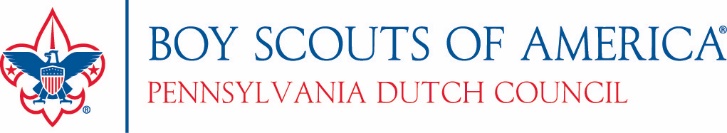 2024 Fall Recruitment
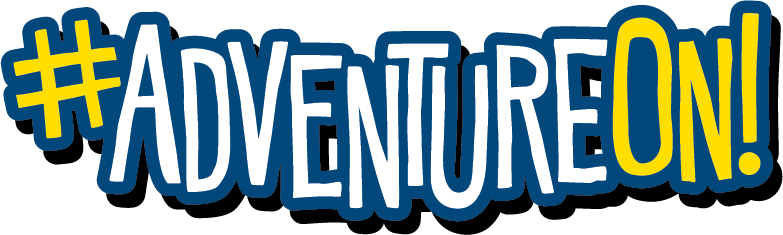 Resources to help your pack grow
National Recruiting Resources
https://www.scouting.org/recruitment/
Recruitment Photos, Videos, Flyers, Brochures, etc.
Social Media Planning Tool
Upcoming and past recruitment webinars
Trending topics
BeAScout Support
Joining Event Planning
Geofencing Tips & Tricks
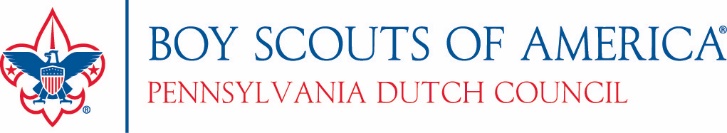 2024 Fall Recruitment
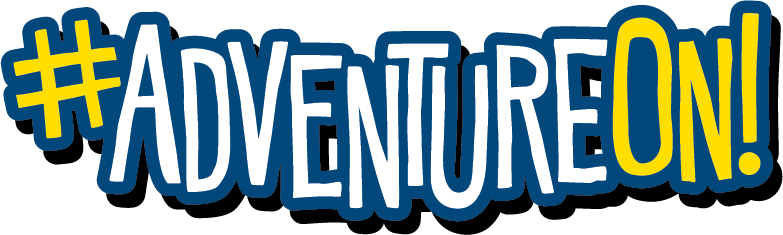 Resources to help your pack grow
Facebook Groups
Cub scout volunteers
	https://www.facebook.com/groups/cubscoutvolunteers
Cub Scout Leader Chat
	https://www.facebook.com/groups/132006567275709/
Scoutbook Tips, Tricks and Help
	https://www.facebook.com/groups/468618270476389/
Cub Chat Live – Scouting magazine (all broadcasts are recorded)
	https://blog.scoutingmagazine.org/cubchatlive/
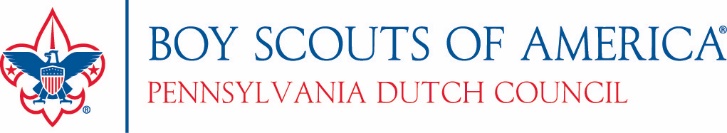 2024 Fall Recruitment
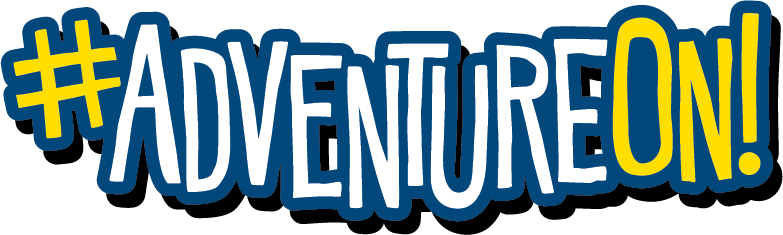 Success Stories & 
Closing Q&A
Nikki Welch – Iron Forge District Exec – Nicole.welch@scouting.org
Sheila Fasig – Susquehanna District Exec – Sheila.fasig@scouting.org
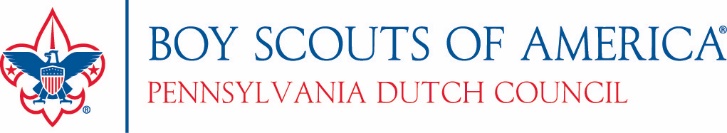 2024 Fall Recruitment